FO’s support for increasing Farmer Market Power:  Europe & Africa Experience
Regional Knowledge Sharing and Learning Workshop on Sustainable Agri-Enterprise Models and Strategies of National FOs Programs and Services to Members
 
Date: 6-8 September 2015
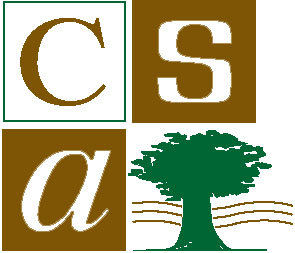 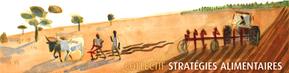 Collective actions and service to the members
Farmers are often isolated physically, economically and institutionally from services, inputs, markets and innovations, but farmers’ organizations can help to break this isolation. 
They can provide members with services or help them establish new services themselves. They can also improve links with existing service providers, and access to markets and innovations. The development and improvement of agricultural services increase productivity, improves incomes and creates rural employment

Family farms are in an extremely weak position when they have  to sell their products
This issue of the market power of producers is a strategic issue, as family farming, regardless of the continent where it is observed, and regardless even the size of the family farm small medium and even large, is in an extremely weak position when it has to sell its production.

The disparity of the market power among actors explain why collective action aiming at a market empowerment farmers are needed
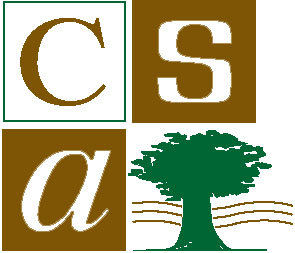 Utility and limits of Collective Action to organize the marketing of production :
Together, farmers have an important commercial weight, which alone they do not have.
A CA allows farmers to decrease the differences between market powers which is bad for them (determination of prices,…)
The CA can be an efficient way to farmers Market Empowerment

The CA must respond to a need (i.e. when individual actions aren’t working or are inappropriate) and bring benefits to the participants
Compared to a number of individual actions, a CA can bring up lots of  benefits but it represents a cost as well. This cost is a need for discipline and overtaking individuals reticences.
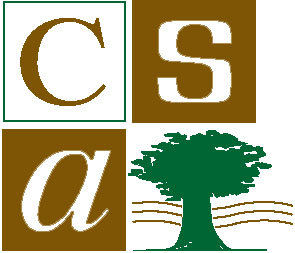 [Speaker Notes: *: Upstream firms offering inputs and credits, downstream firms processing and marketing the products
But CA <= response to a need
The CA must respond to a need (i.e. when individual actions aren’t working or are inappropriate) and bring benefits to the participants
Compared to a number of individual actions, a CA can bring up lots of  benefits but it represents a cost as well. This cost is a need for discipline and overtaking individuals reticences.

Discipline is needed to avoid the risk of one partner going for an 	individual strategy  (anyone would prefer benefit form the advantage of 	the CA results without contributing to it)

The individual reticences are linked to fears or apprehensions about 	the proposed changes
The cost or the difficulty of CA (to impose a discipline of action and convince people on the legitimacy of the project) can increase with time. The enthusiasm felt in the beginning decreases : sometimes the reason of action fades or become less evident as the success of the CA has helped to decrease the need for it.

Important conclusions can be withdrew from the existence of this cost : 
The CA must benefit from a strong local support (the best situation : when the action comes from the concerned persons)
If possible, the participation to the CA must be decided on voluntary basis
A compulsory and general participation is sometimes needed (if only a collective action can respond to the need) but it has to be very rare and the priority should always be given to what’s the most necessary



Context of the CA: Need for analysis : Variable context according to regions and production,…
Associated questions: Is there a problem? How is it a problem? What are the existing pertinent materials able to solve this problem?

The constraint of competition rules 
Certain CA in commercial sector come very quickly  across competition rules ( Forbidding of inter-enterprises agreements, concerted marketing actions, which would threat the competition game)
. Theory of the Second Best
	In front of a of a firm in a monopoly position, to avoid distortions, it’s better to allow its partners to organize themselves in order to decrease their commercial weakness than to impose them strict market rules

5. Differentiated implementation of competition rules
( J.K. Galbraith, 1975)
Distinction of 2 parts in modern economy, with two different market power:
	Planning system 		vs 	Market system
	(Great firms    		vs  		Small actors submitted to markets)

«  To remedy the weakness of the market system, strongly affirmative support must be accorded to its effort to develop market power. There would be a general presumption not against but in favour of collective action by those who are numerous, small and weak. »]
Levels of actions and Instruments
A farmer in his farm (individual instruments)

Knowledge of the market
Adaptation of his products to the demand (quality, norms,…)
Individual isolation on a market segment of large market (direct sales, niche market,…)
He do it individually but can be helped by a CA: information, extension, certification
Farmers in front of a firm (bilateral approach, collective ?)
Contract agreements
Intertrade agreements
Farmers in front of the market 
Cooperatives (upstream: inputs buying, credit,…: downstream : collect, processing, marketing of products -> Market access + price objectives)
Isolation of a group on a market segment of a larger market (grouped direct sale, AOC, labels,…)*
Value chain actions (price reporting, consultation-agreement, Marketing Board,…)
Market regulation (external protection, supply management, support to demand,…)**
Cartel, inter firms agreements  FORBIDDEN

* Following derogation to competition rules
** Public authorities intervention/support
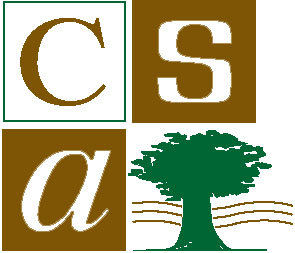 [Speaker Notes: Les instruments disponibles pour améliorer le pouvoir de marché des agriculteurs sont présentés schématiquement  dans le tableau suivant. Parmi de nombreux classements possibles, le classement est fait ici en se référant au niveau d’action : > L’agriculteur dans sa ferme; > Les agriculteurs face à une firme; > Les agriculteurs face au marché.
A/ Dans sa ferme, l’agriculteur peut essayer d’améliorer son pouvoir de marché de différentes façons. Il le fait individuellement, mais une AC peut l’y aider : information, vulgarisation, définition de labels,…
B/ Face à une firme, le contrat (individuel) est un élément déterminant; il comprend la définition d’un prix. Un accord interprofessionnel ajoute la possibilité d’un accord négocié entre l’ensemble des agriculteurs et la firme, sur beaucoup de choses … sauf le prix (infraction aux règles de concurrence).
C/ Face au marché, l’outil par excellence est la « COOPERATIVE ». Mais le même mot peut être employé dans des sens très différents !  Ici, il s’agit de la « société coopérative », c’est-à-dire d’une société commerciale de droit privé  (comme les autres types de sociétés commerciales privées, sauf que son organisation est basée essentiellement sur les personnes).]
B. Farmers in front of a firm
Contracts (individual : Farmer sales- Buyer)
Bilateral Approach: every farmer individually facing the buyer: possibility of different individual contracts
The contract always contains a price clause.The production on contract can sometimes go up to an integration of the farmer in the trading system of the firm.

Use :
Solution -> Mutual research of previsibility (Firm)
0 Solution -> Unbalanced market power
0 solution -> Supply management on the market

Possible role of a CA (and public authorities) to establish a framework for the content of contracts; define the minimum requirements ...
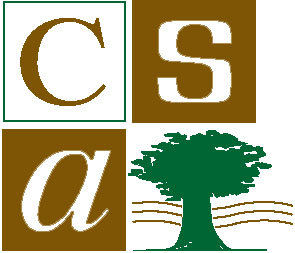 [Speaker Notes: Le contrat contient toujours une clause de PRIX.
La production par contrat peut parfois aller jusqu’à une intégration de l’agriculteur dans le système commercial de la firme.
Rôle possible d’une AC (et des Pouvoirs publics) : fixer un cadre pour le contenu des contrats; définir les exigences minimums, …]
B. Farmers in front of a firm
Intertrade agreements (IA) 
	(group of farmers and 1 buyer)
Possibility of collective negotiation of the purchase conditions 
(content of the contracts, price, conditions for the product’s reception, control of the fabric’s reception, organisation of the sector, research, promotion of the outlet,…)
IA (with price agreement) = violation of competition rules!!
 Necessity of an authorisation for the competition policies (explicit and limitative list of the exemptions)
Role of the public powers: possible exemptions, with IA under their control or supervision. The exemption makes a IA possible, it does not impose it (the buyer may refuse the IA and get his supplies on a contractual basis)
 The possibility of a IA do not eliminate the impact of the competition
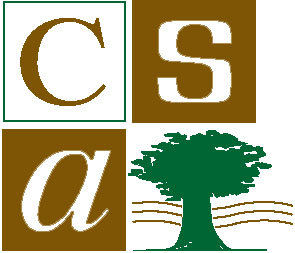 [Speaker Notes: Une telle dérogation rend possible un AI; elle ne l’impose pas … (l’acheteur peut refuser un AI et s’approvisionner sur base contractuelle normale)
	╚> 	 La possibilité d’AI ne supprime pas l’impact de la concurrence !
Ex: - Concurrence exacerbée entre agric. suite à ∆- P céréales;
	  - Concurrence entre firmes de commercialisation (Lidl, Aldi,… => lait), avec répercussion de la baisse de prix sur le maillon le + faible de la filière, l’agriculture.]
C. The farmers coping with the market
Cooperatives (1)
Collective approach: firm in the hands of the farmers
Utility: 
Access to market : to begin: creation of missing or inadequate commercial structures; later, control of the tool facing the delocalisation risk (cf. globalization) 
Influence at the price level (+ incidence, sometimes difficult to observe; minimum result: fixation of a very low price, reference for the private sector)
Avantages:
Instrument in compliance with the competition rules, but necessity of a favourable legal (and fiscal) frame
Multiplicity of the cooperatives (specific to a product, a service,…)
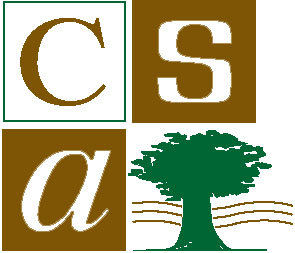 [Speaker Notes: En Europe 300.000 coopérative, 140 millions de membres]
C. The farmers coping with the market
Cooperatives add value in different ways: 
Farmers’ cooperatives play an important role in helping farmers to capture a higher share of the value added in the food supply chain in all Member States. 
The key functions of all marketing cooperatives are improving the bargaining power of their members and letting members benefit from economies of scale. 
In addition, cooperatives are reducing market risks, reducing transaction costs, providing access to resources, and strengthening their competitive position through product innovation and guaranteeing food quality and safety. 
A large number of cooperatives have expanded their activities in downstream stages of the food chain, thus strengthening their customer and consumer orientation.  

Risks (Two contrary risks):
- Insufficient management and development effort (bankruptcy, resumption,…)
- Development of the company but degeneration of the cooperative mind (Ex: private branch, discrimination towards foreign farmers,…)
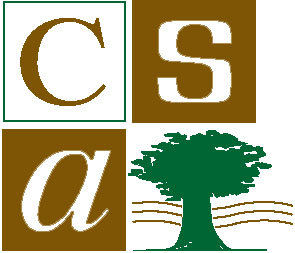 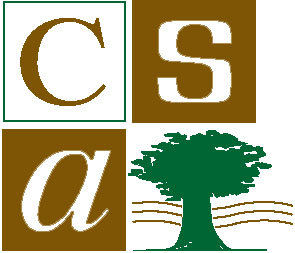 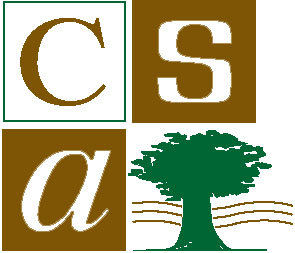 C. The farmers coping with the market
Isolation of a group on a segment of a mass market
Direct united sale (A3, but here in a collective way; Ex: Coprosain,…; quantitatively far less important than A3)
Seal of approval, AOC (Product of Controlled Origin),…

Creation of a niche (product with well defined particularities, regional or organic product,…) standing out a larger market

Supply chain action
Action concerning the different sectors of the value chain: from the farmer’s link until the link of the important buying groups of the alimentary distribution firms, passing through the transformation industries,…

Ex: Price Reporting, Consultation and agreement, Marketing Boards…

Implication of the Public authorities is often necessary
Price Reporting: utility! (knowledge of the situation; role of the PA)
Action with incidence on the price -> agreement!
Necessity of an authorisation to the competition rules
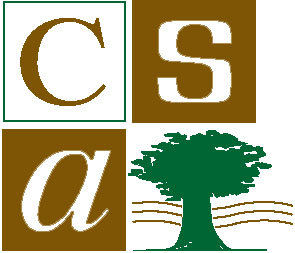 C. The farmers coping with the market
Market ’s regulation
External protection, supply management, support of the demand
Competence of the public power!
Response to the 2 types of problems:
Imbalance of the market power between actors (farmers vàv oligopsony) 
general imperfections of the agricultural markets (volatility, structural weakness of the prices via the world market)
External protection: either linked to the nature of the product, or via the exchange rate (important general effect) or via the custom fares,…
Internal market’s regulation: via the management of the supply (quotas,…) or via the support of the demand (purchase of interventions, outlet,…)
Action at the most effective level
NB: corollary of the globalization -> in the future, limited effort of regulation at the world level?
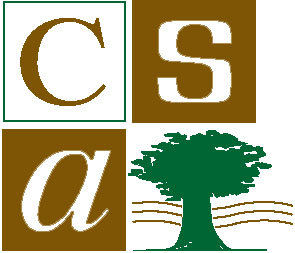 Observations
Rôle des associations agricoles
Associations à buts généraux  vs  Organisations spécifiques  ?
Organisations à buts spécifiques: très diverses;  Ex : associations locales de producteurs vendant sous contrat à un acheteur , … , coopérative de transformation, …
Complémentarité
Utilité de relations +/- régulières entre Ass. à buts généraux et Org. Spécifiques
 Complémentarité des instruments
Les instruments examinés peuvent être utilisés en les combinant entre eux. Le secteur du sucre et  celui du lait en Belgique ou dans l’UE en donnent un bon exemple.
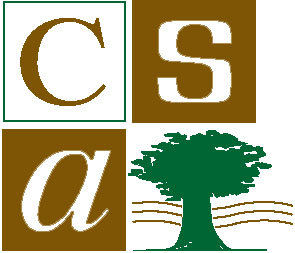 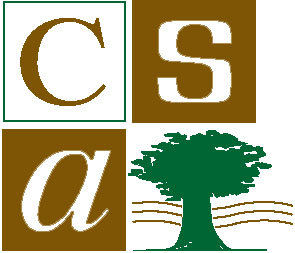